Active Managerial Control
Directions: 
Option 1: Students are to look at the following pictures. Some of the pictures represent situations that require immediate active managerial control. Other situations are fine and would need no additional action. For each picture, students will:
decide if active managerial control is needed
tell  why they think active managerial control is/is not needed
explain what should happen next in each situation 

.
Active Managerial Control
1. Microwaves are used to re-heat the sauces leftover from lunch. The sauces are heated until they are hot.
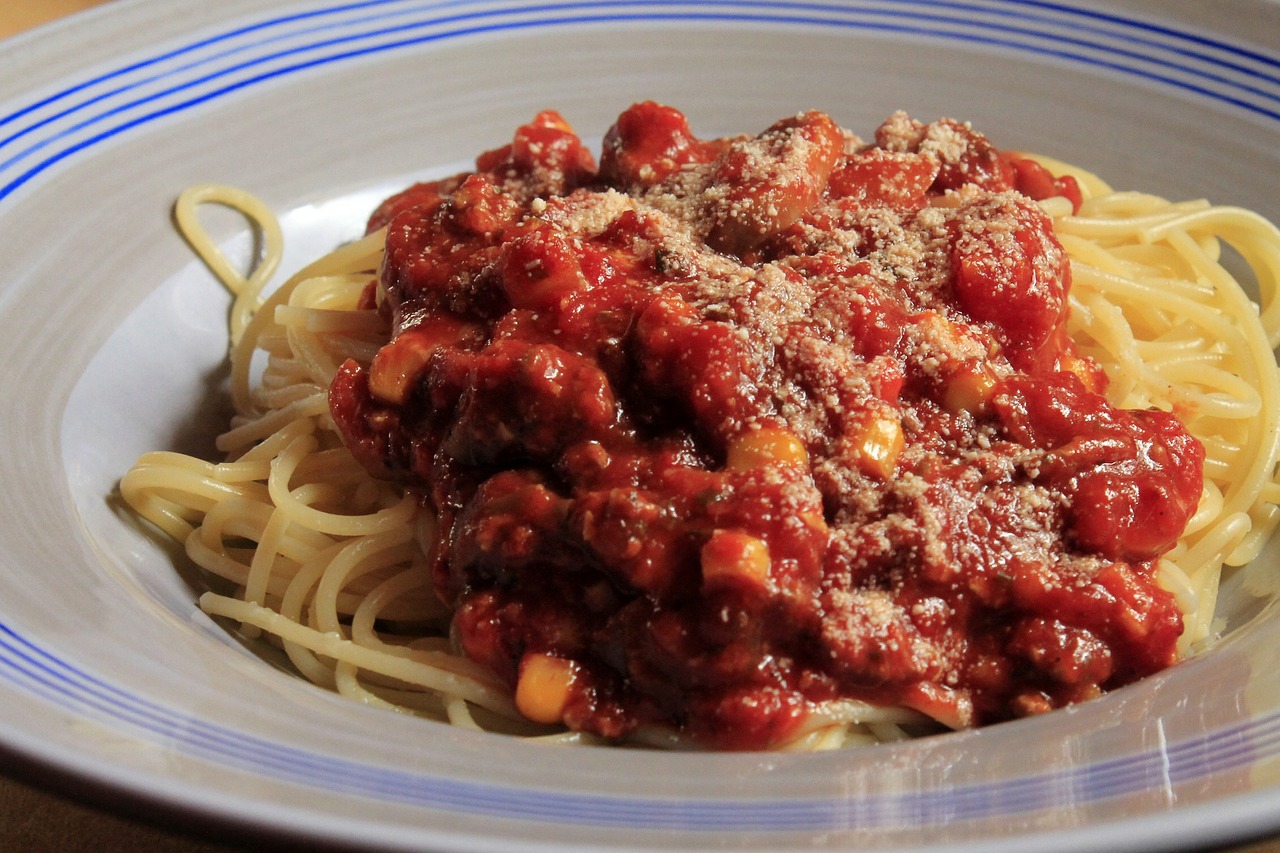 2. To save money, the manager makes everyone use their gloves for several activities before they are allowed to change the gloves.
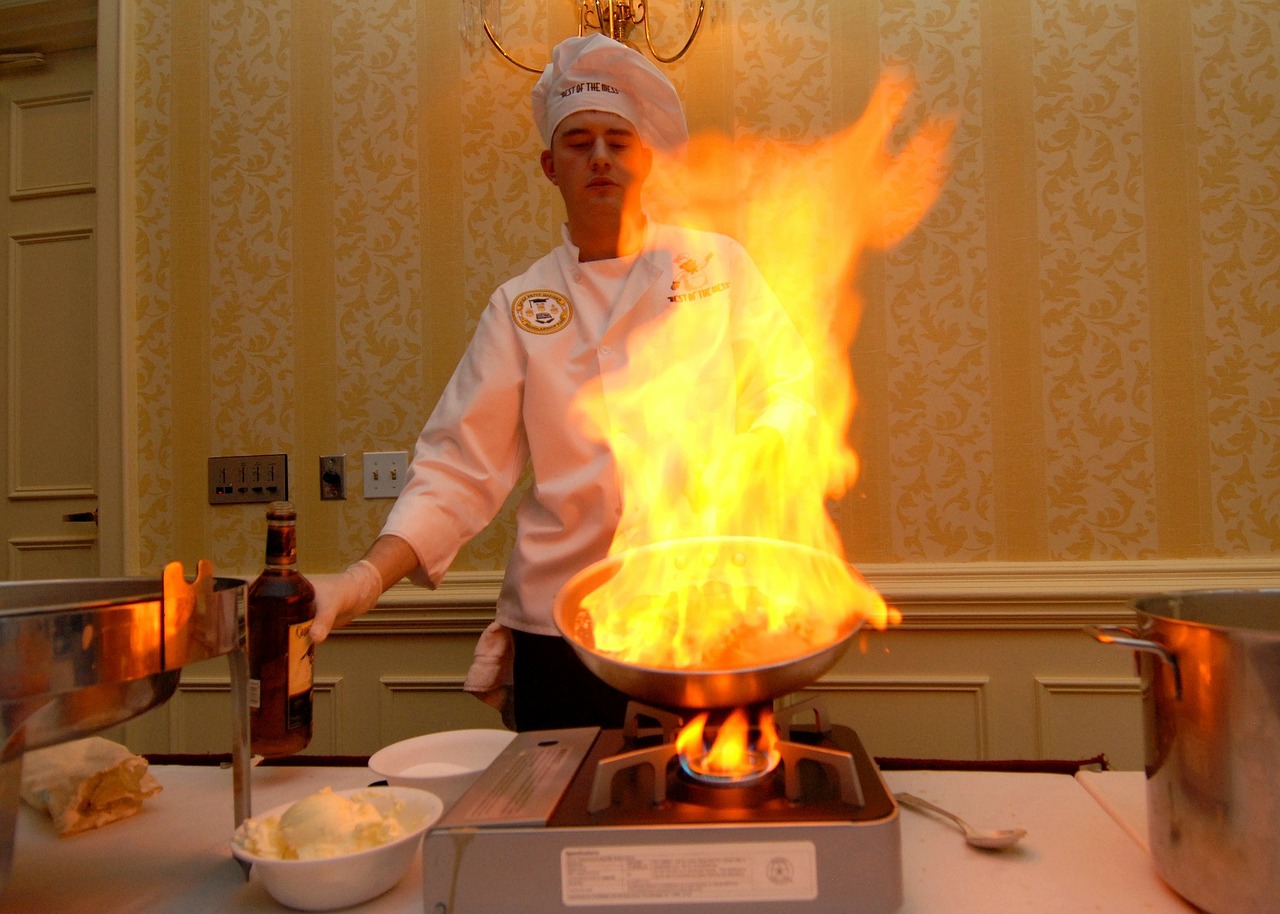 3. The cooking utensils were washed, rinsed and dried with a towel before use each day.
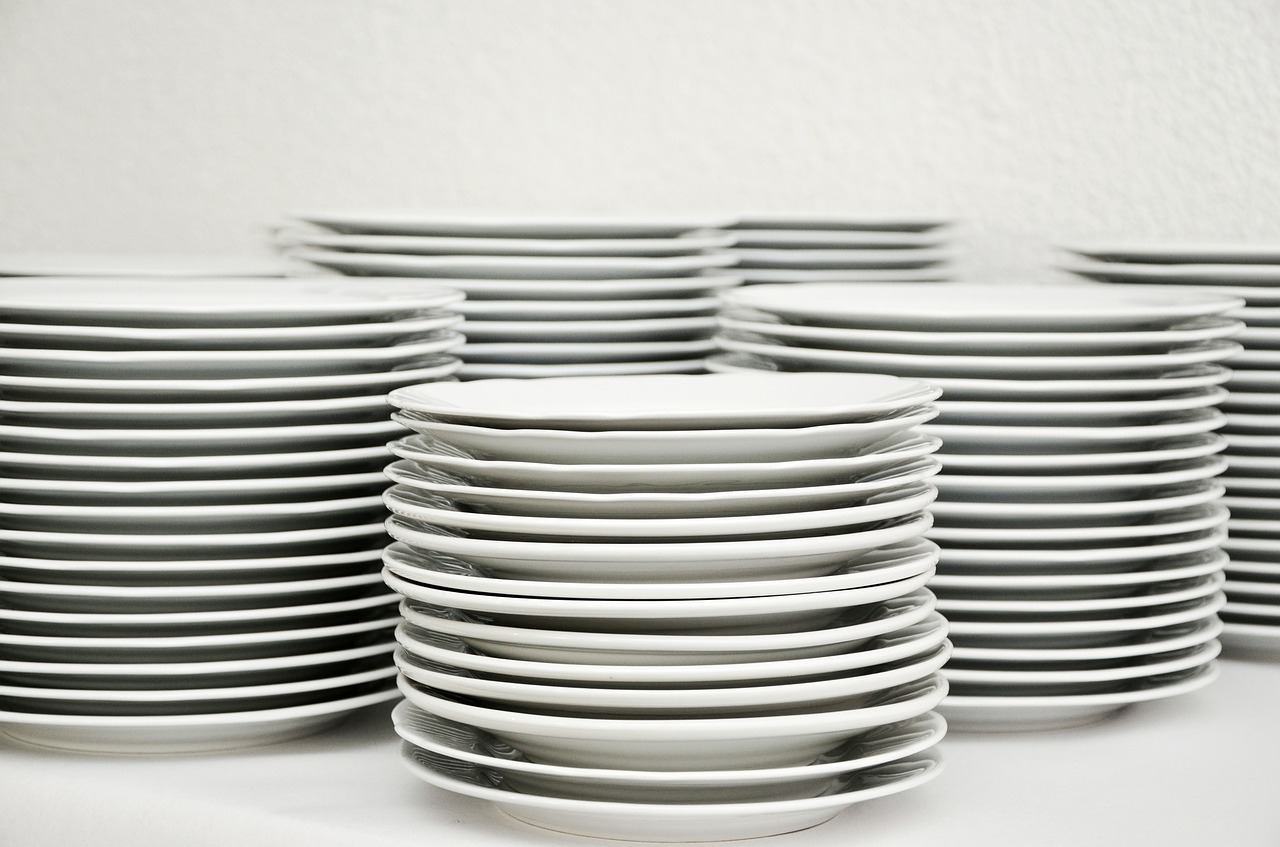 4. The manager likes to purchase produce from the local farmer’s market each week so that their vegetables are the freshest in town.
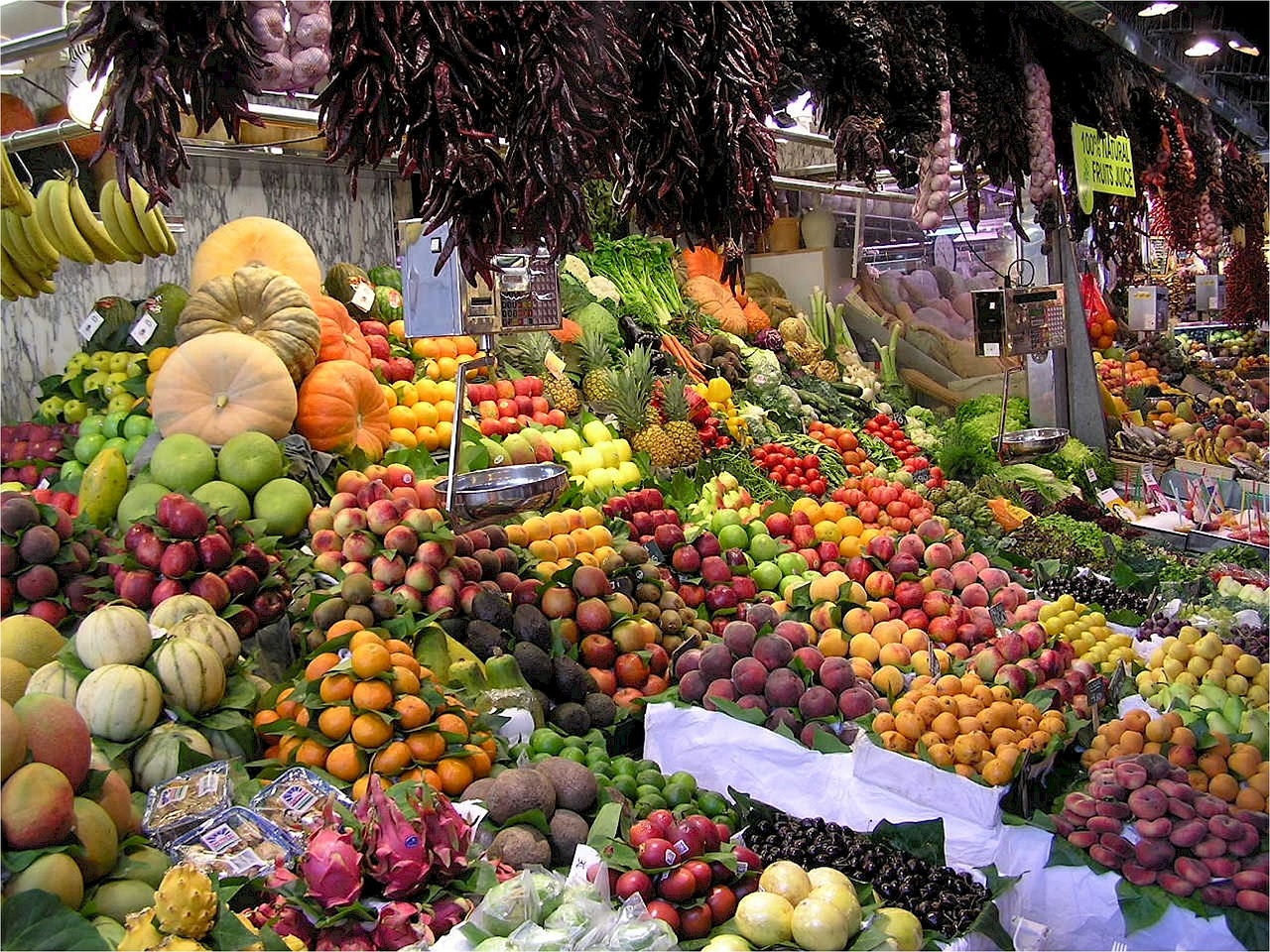 5. The manager has his cousin spray for bugs in the operation instead of using a pest control officer.
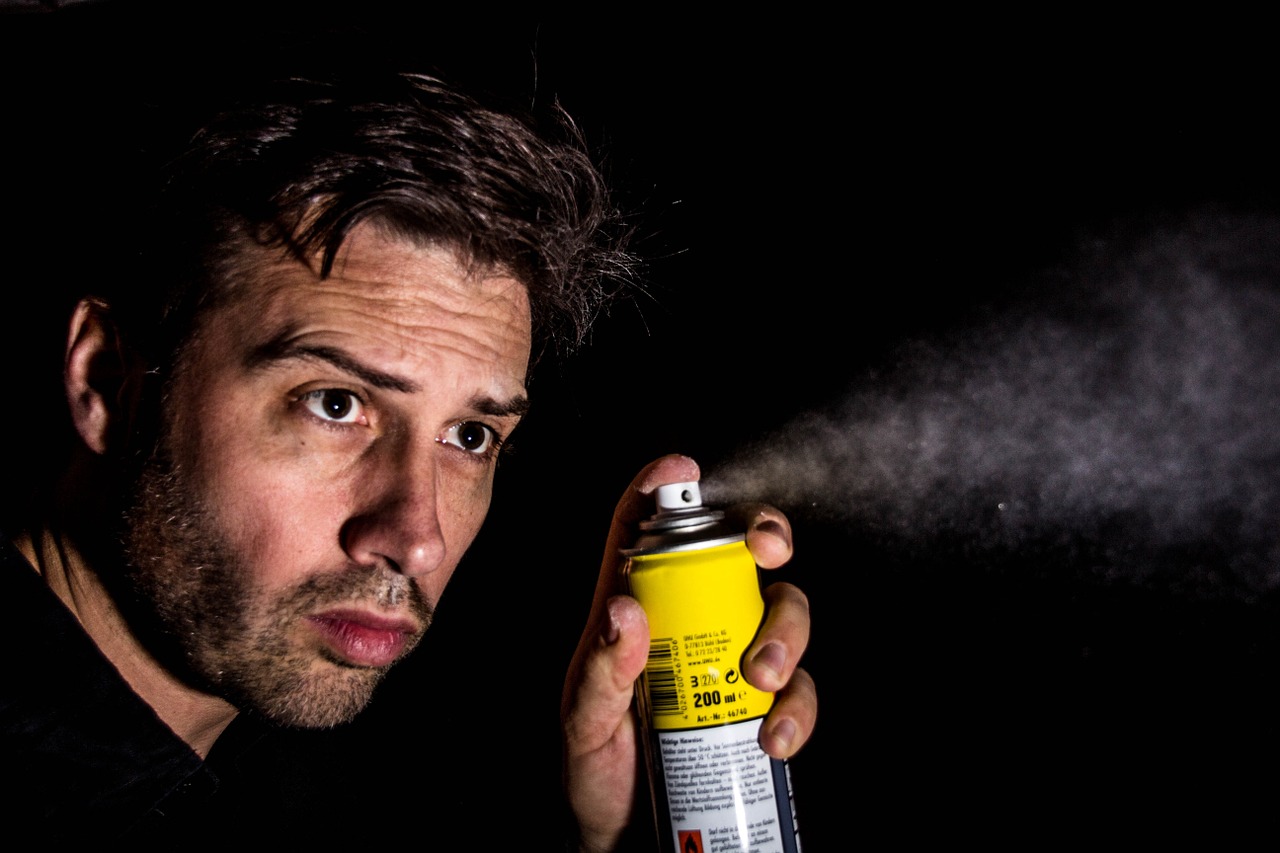 6. Workers rarely wash their hands but use gloves and hand antiseptics  instead
7. All workers are ServSafe® certified
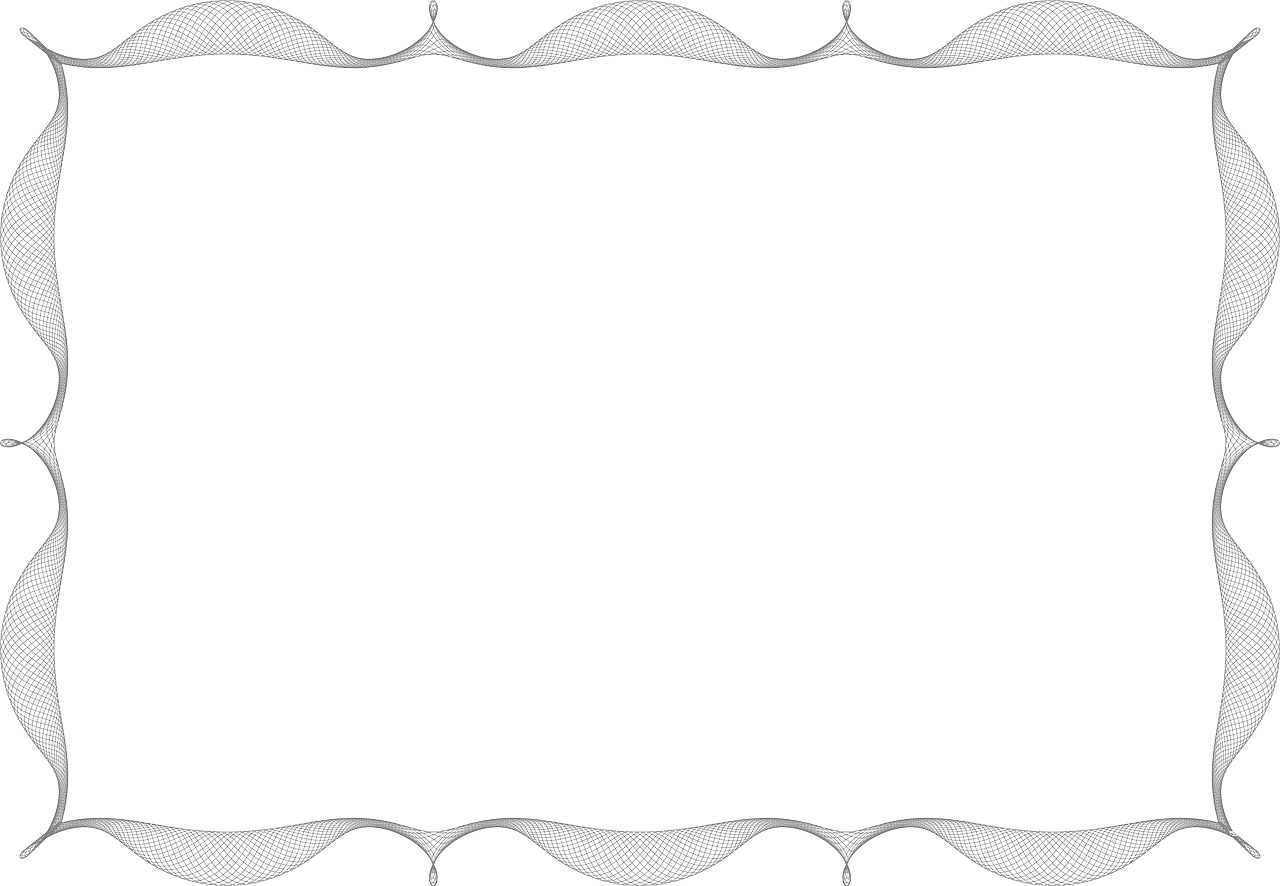 Certified
8. The cutting board has deep grooves
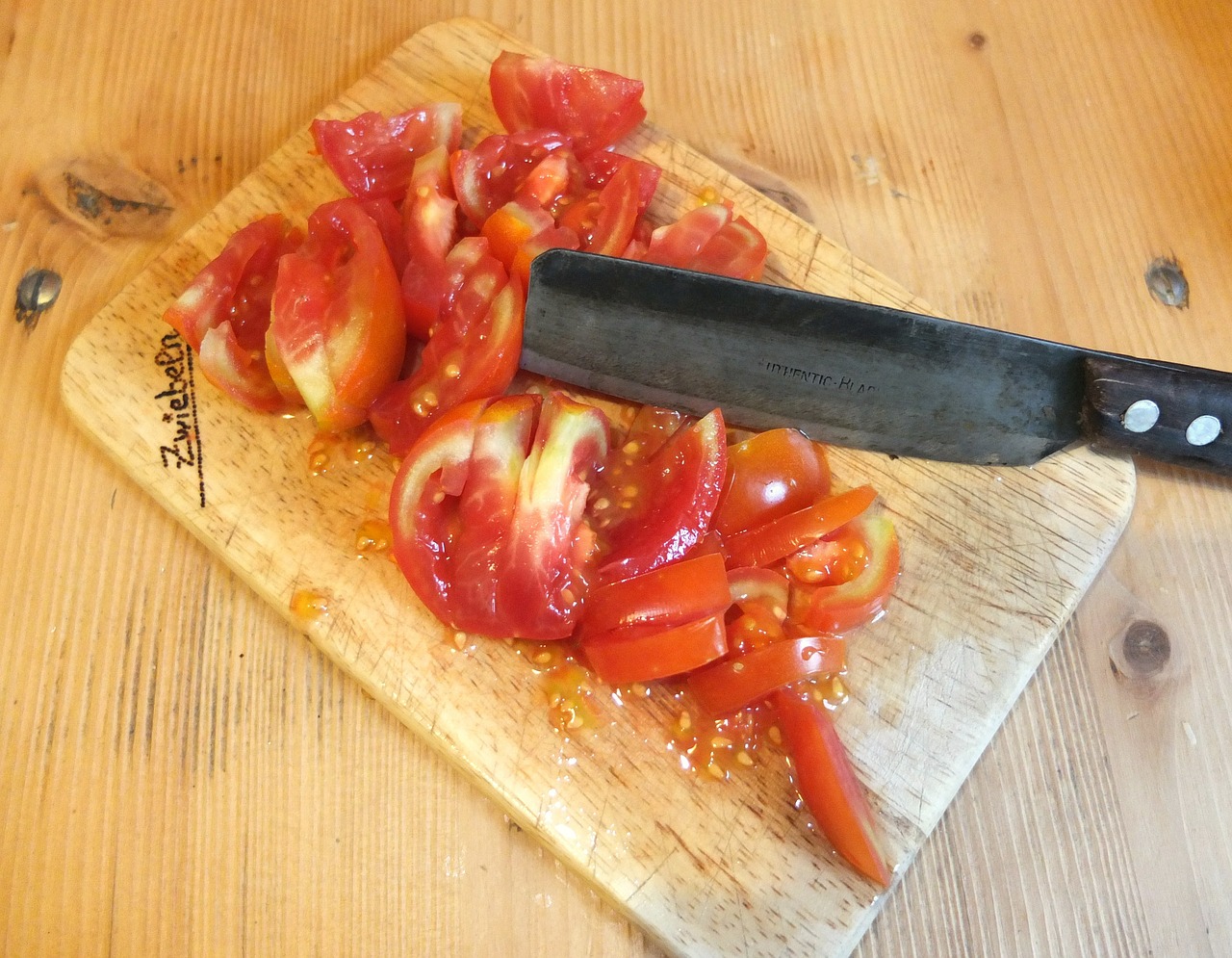 9. Worker uses a cleaning sponge that is stored in his apron pocket
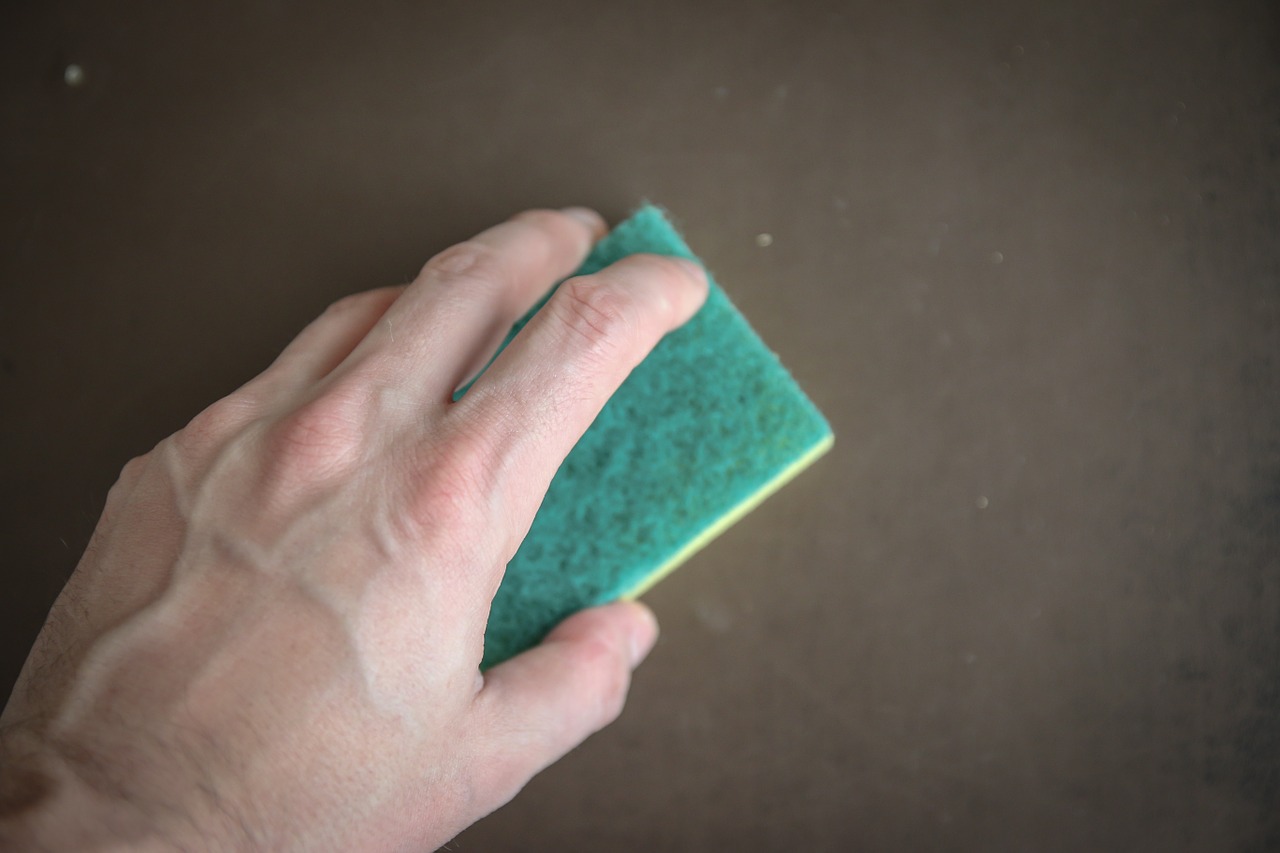 10. The prep cook is drinking from a cup with a lid
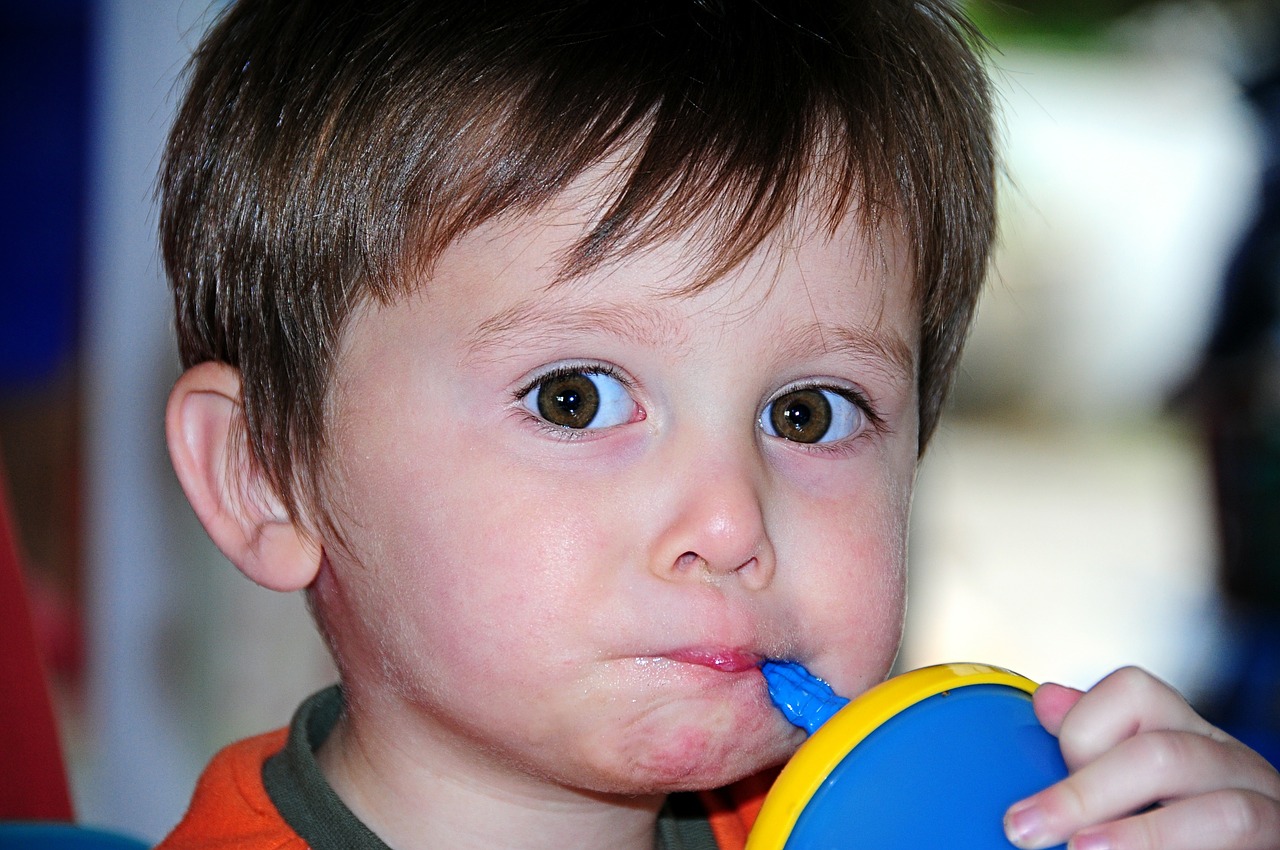 11. A pastry chef is chewing tobacco while decorating a cake.
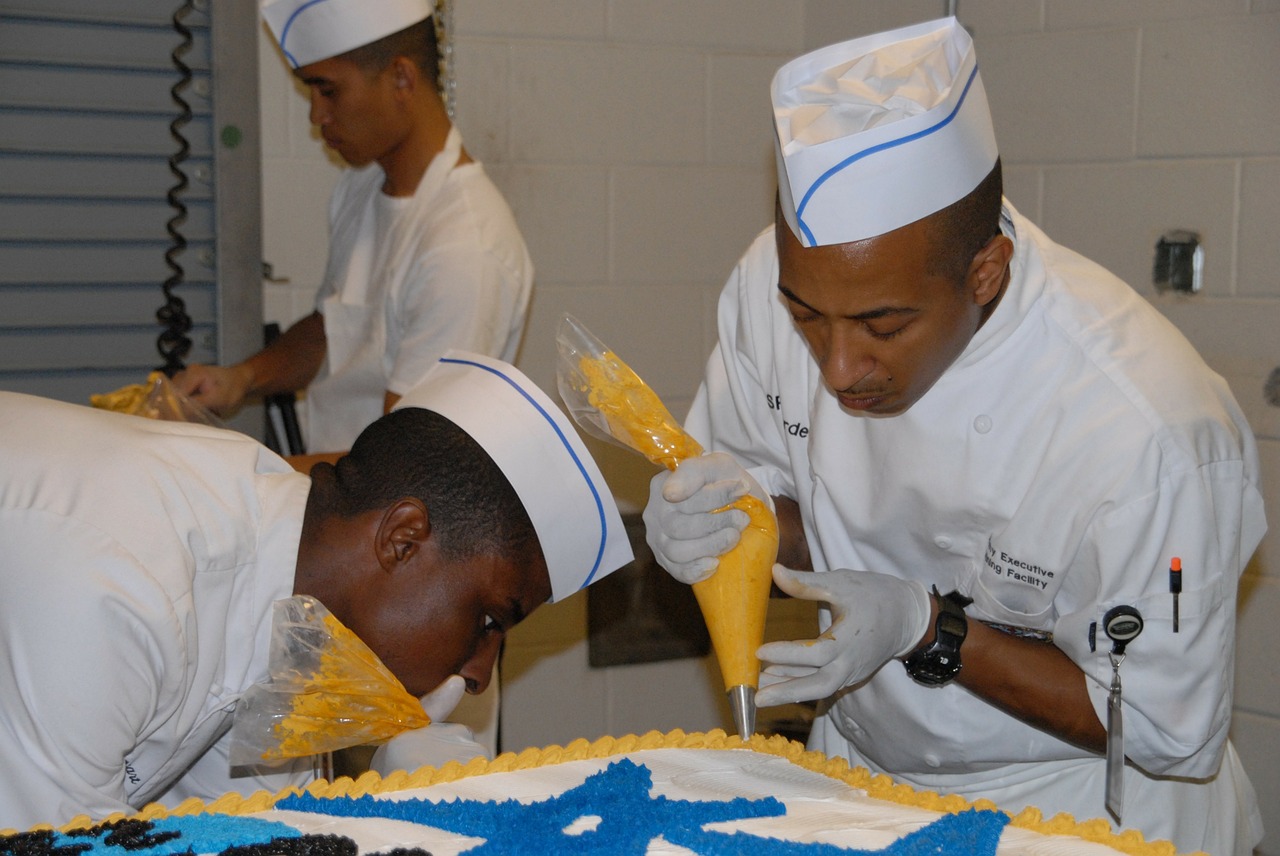 12. Everything is cooked in the same fryer oil
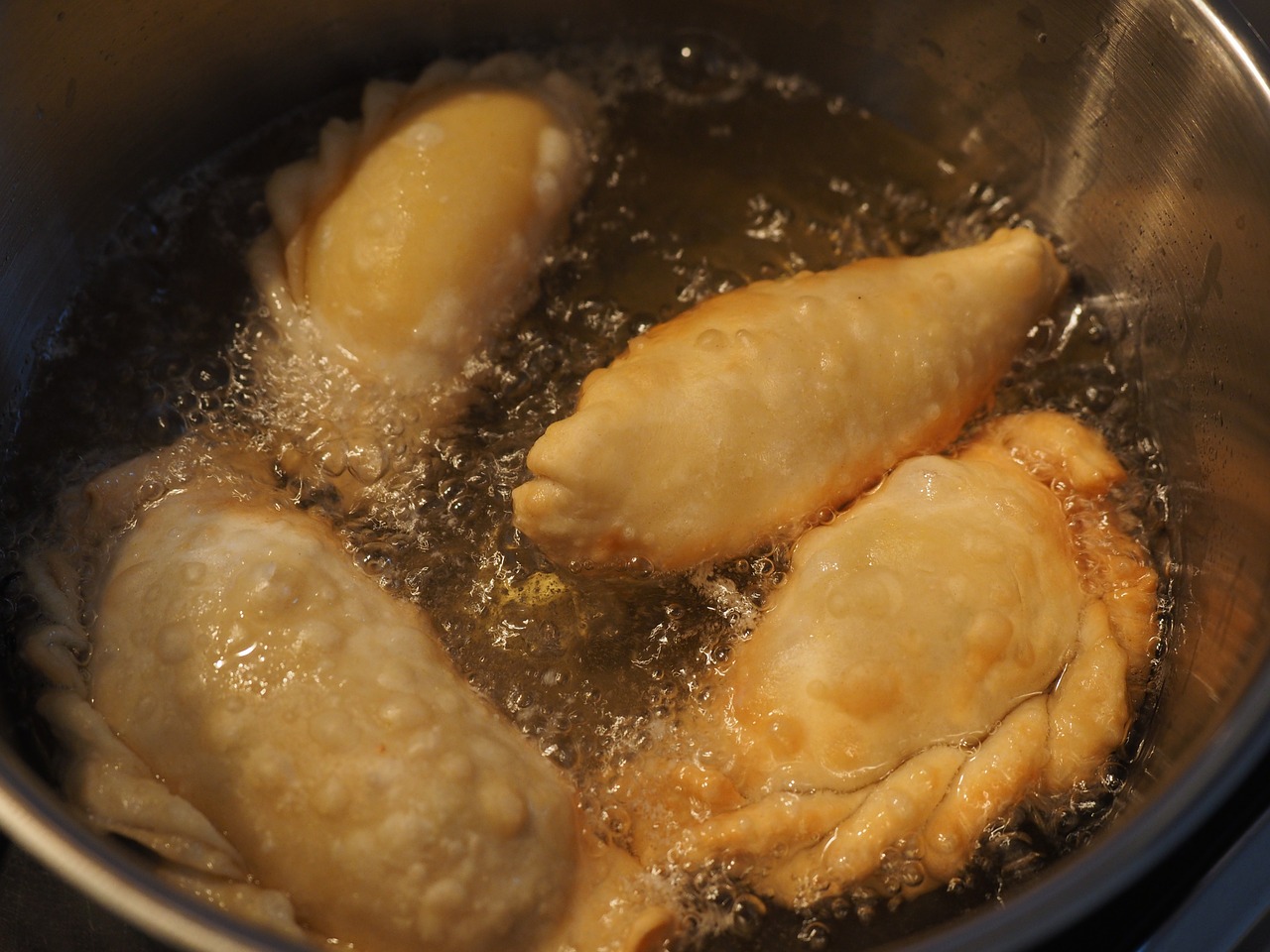 13. Shell eggs are pooled and kept by the oven during the breakfast shift of the day care.
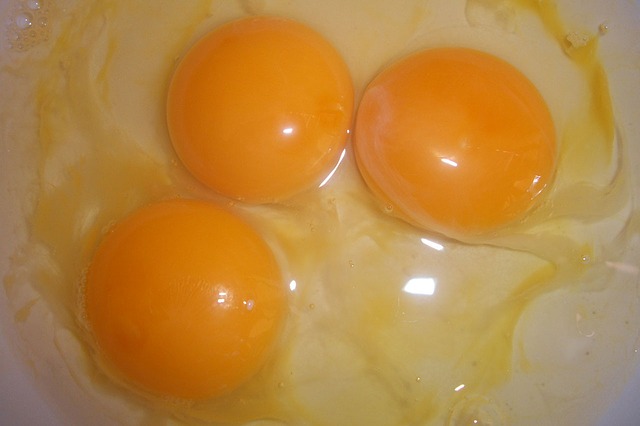 14. Workers were allowed to wear dirty aprons
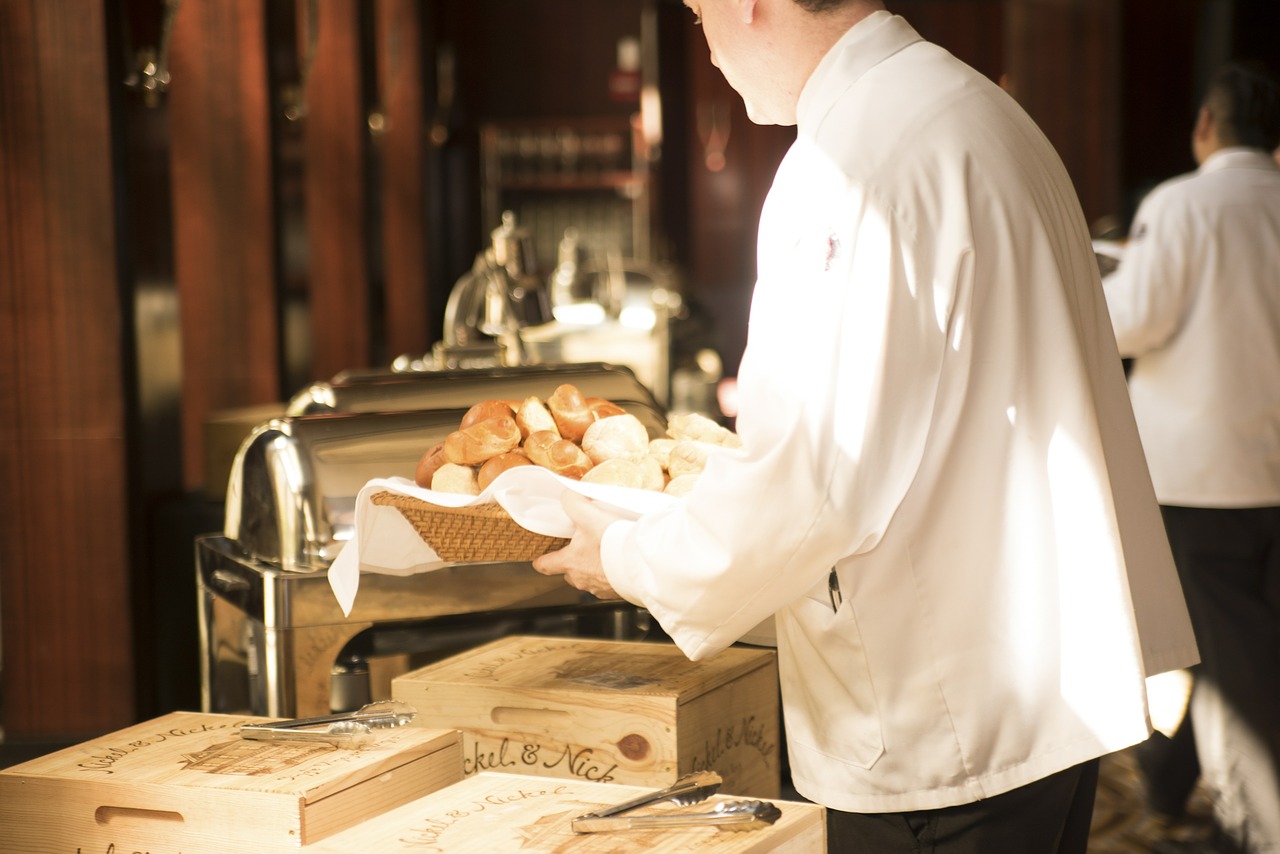 15. A manager continues to monitor all the workers
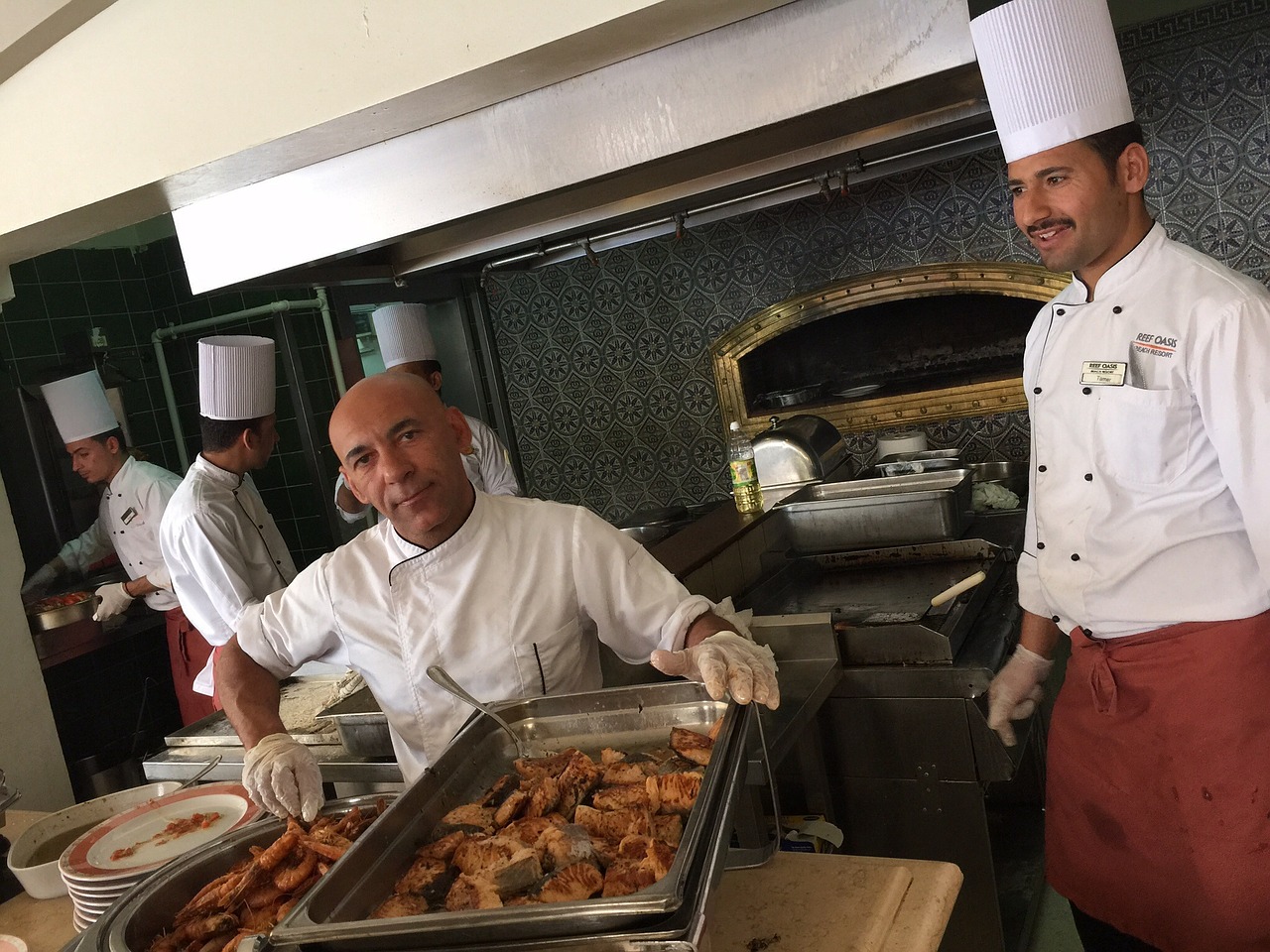 16. Workers use only headbands for their hair.
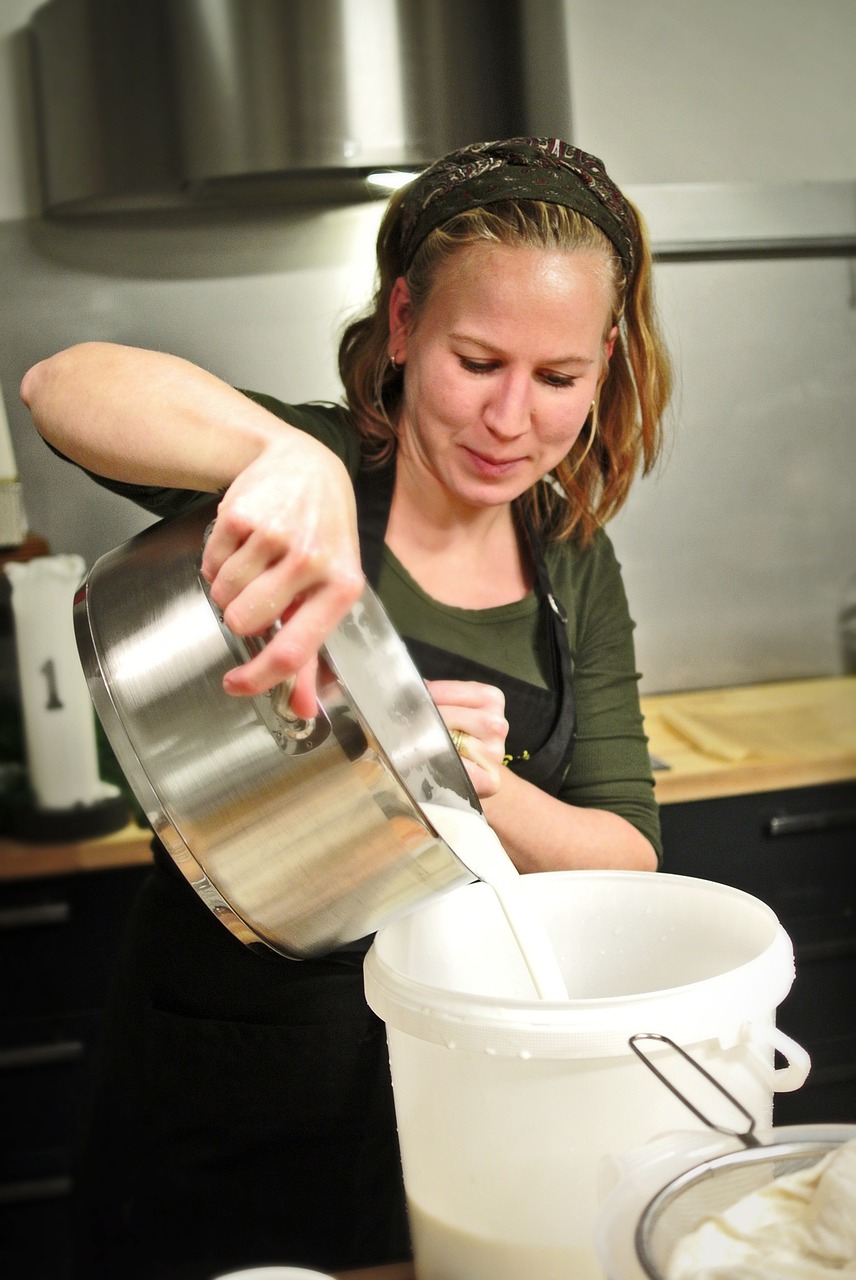 17. Workers are allowed to wear nail polish.
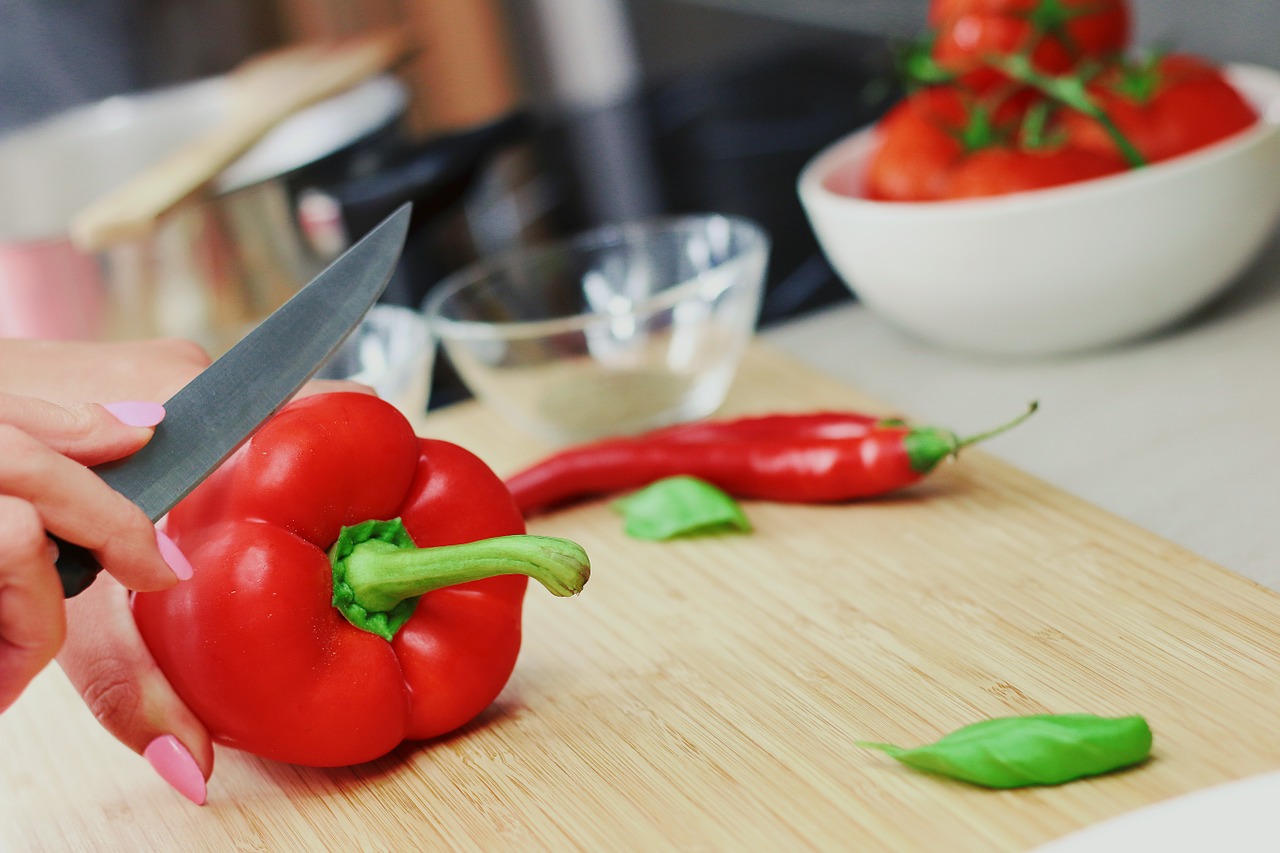 18. Beard restraints are not used in this pizza restaurant.
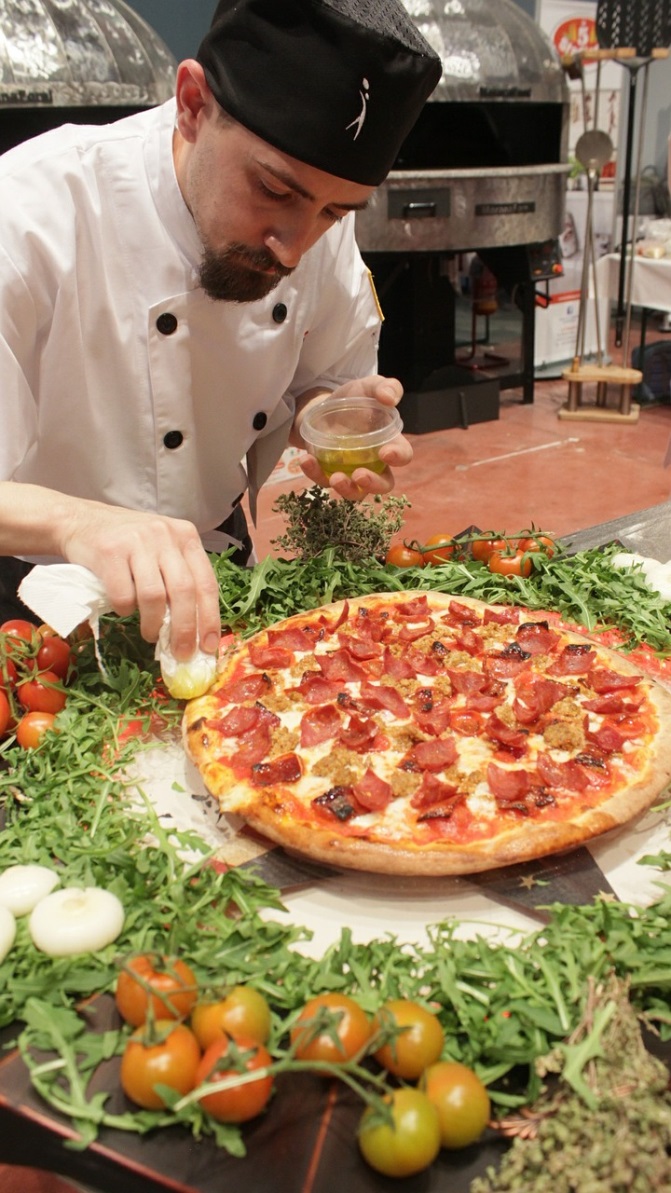 19. Hand towels are changed daily at the hand sink.
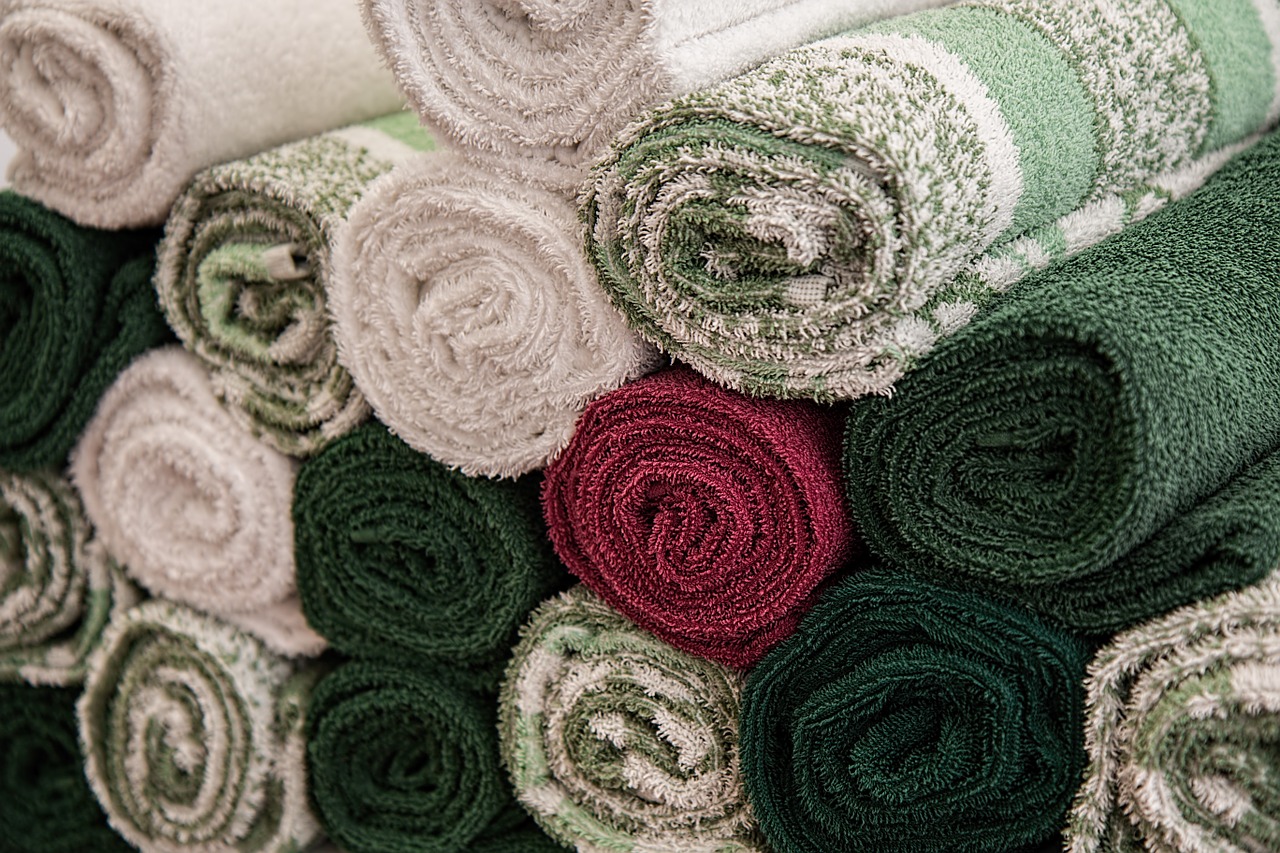 20. Hot food was held at 135°F
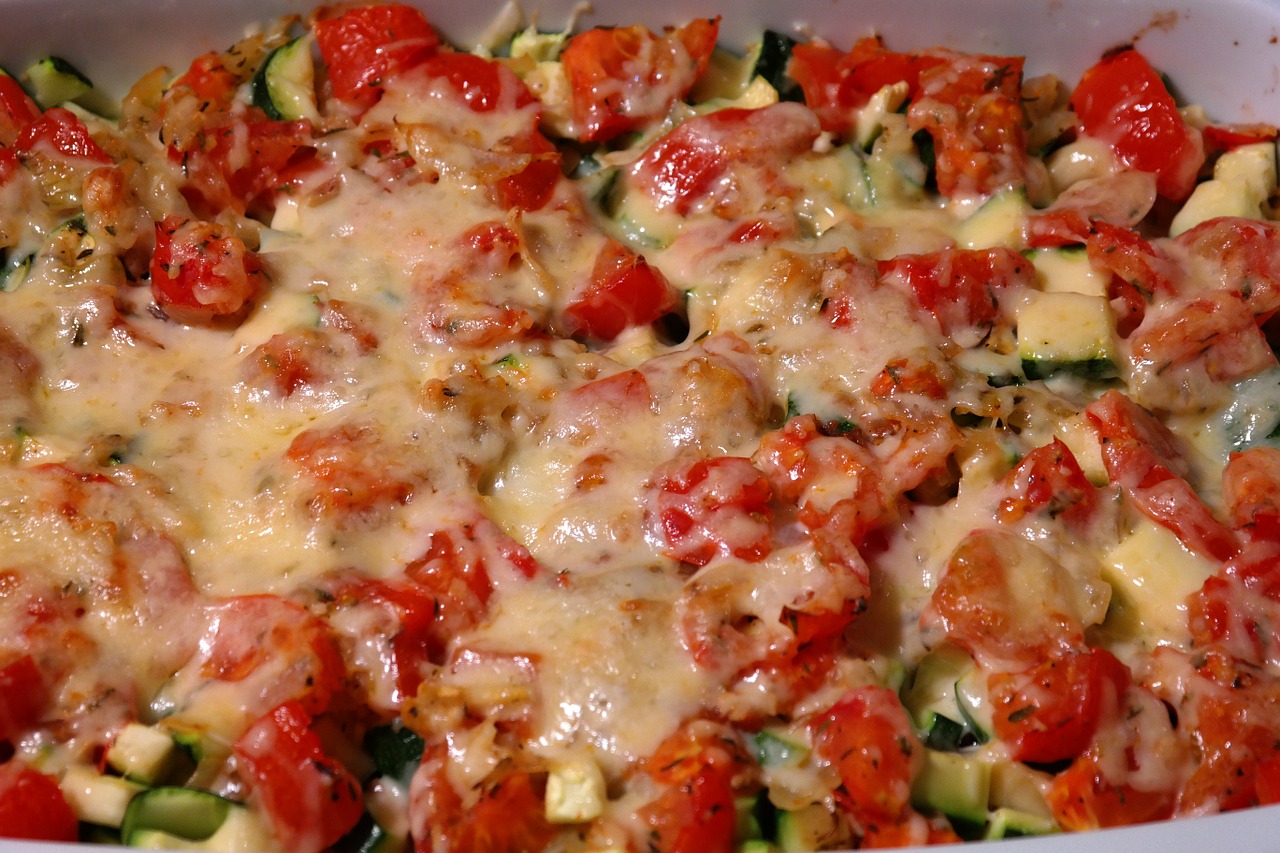 21. Someone washed and rinsed the prep area
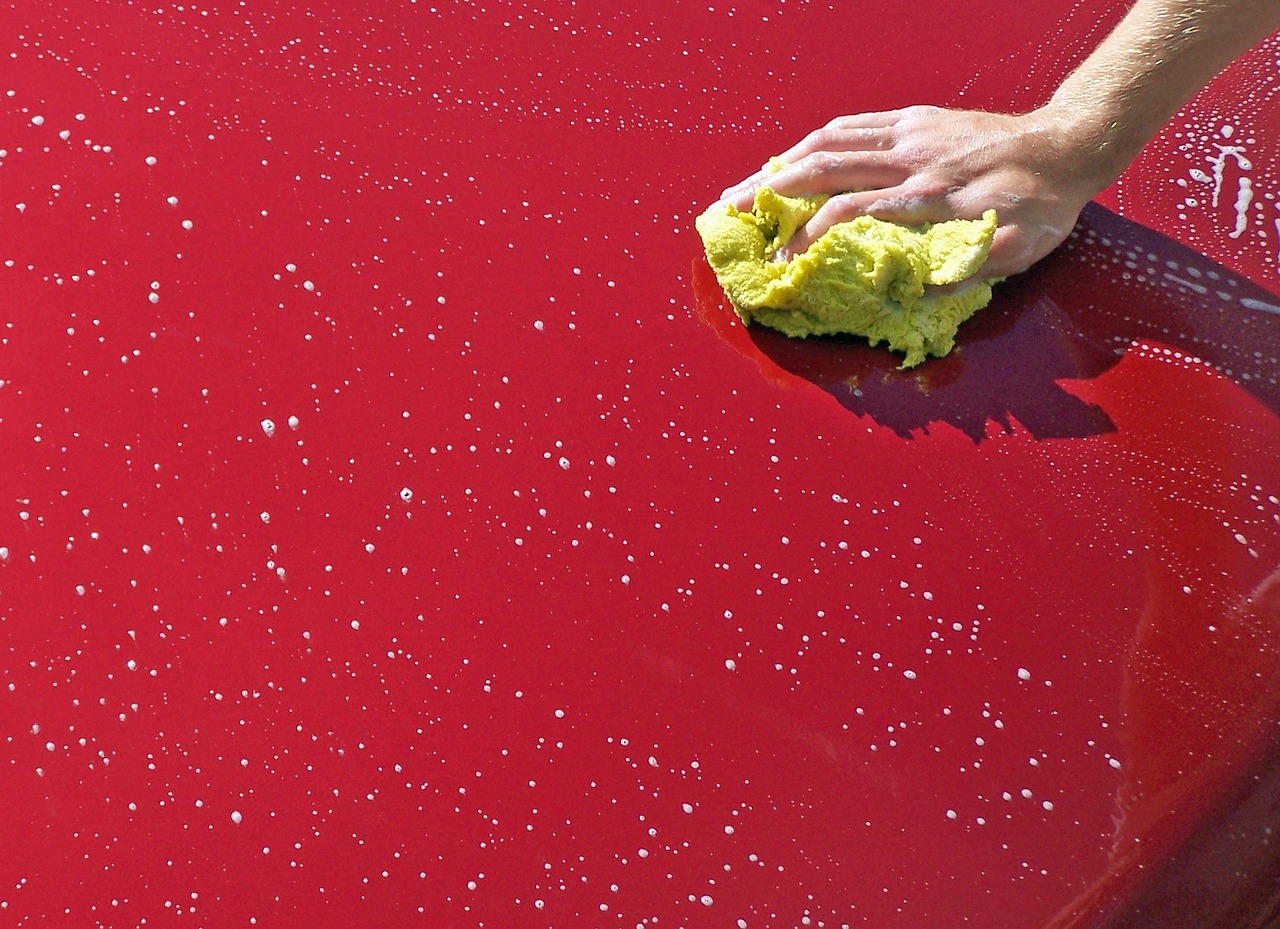 22. Food was purchased from an unsafe supplier
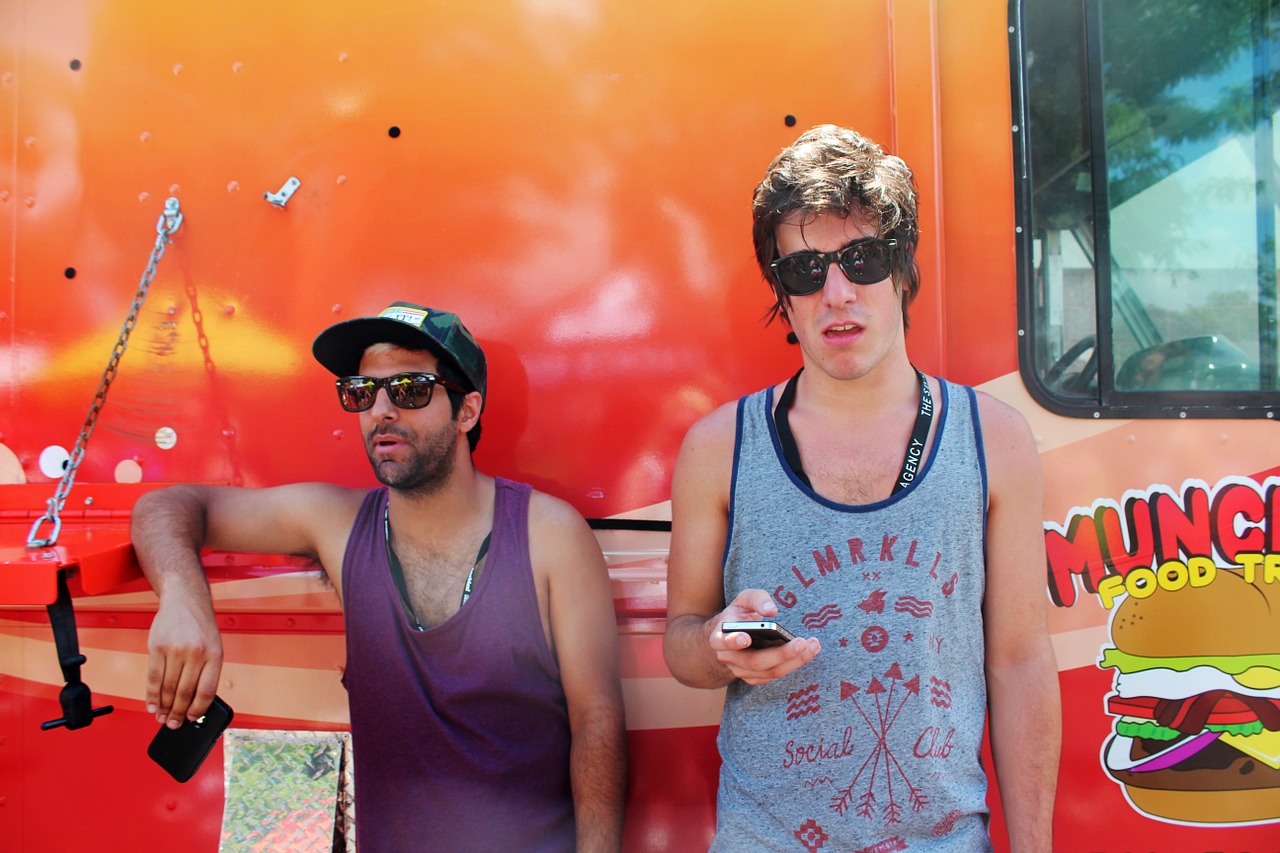 23. Workers always wash their hands before leaving the restroom.
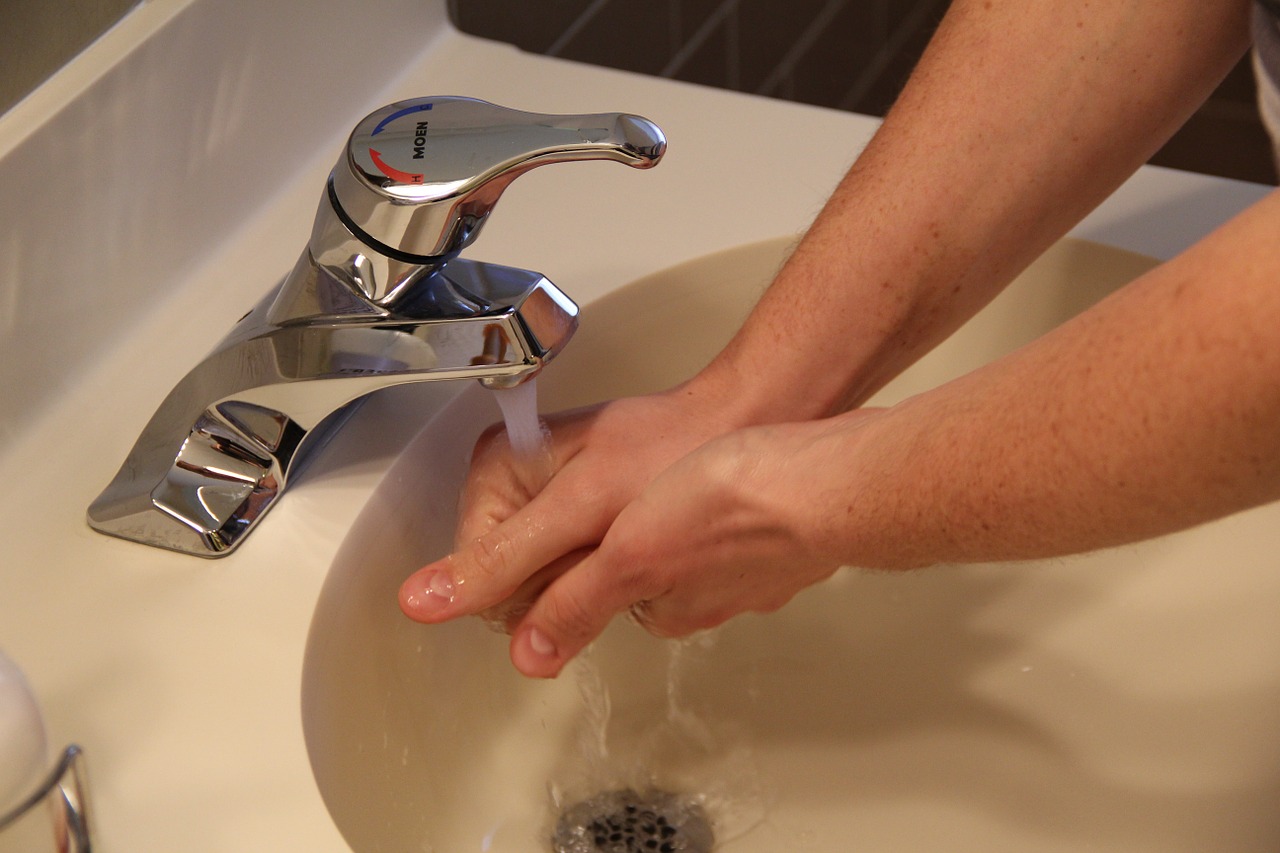 24. Chicken is cooked to 155°F
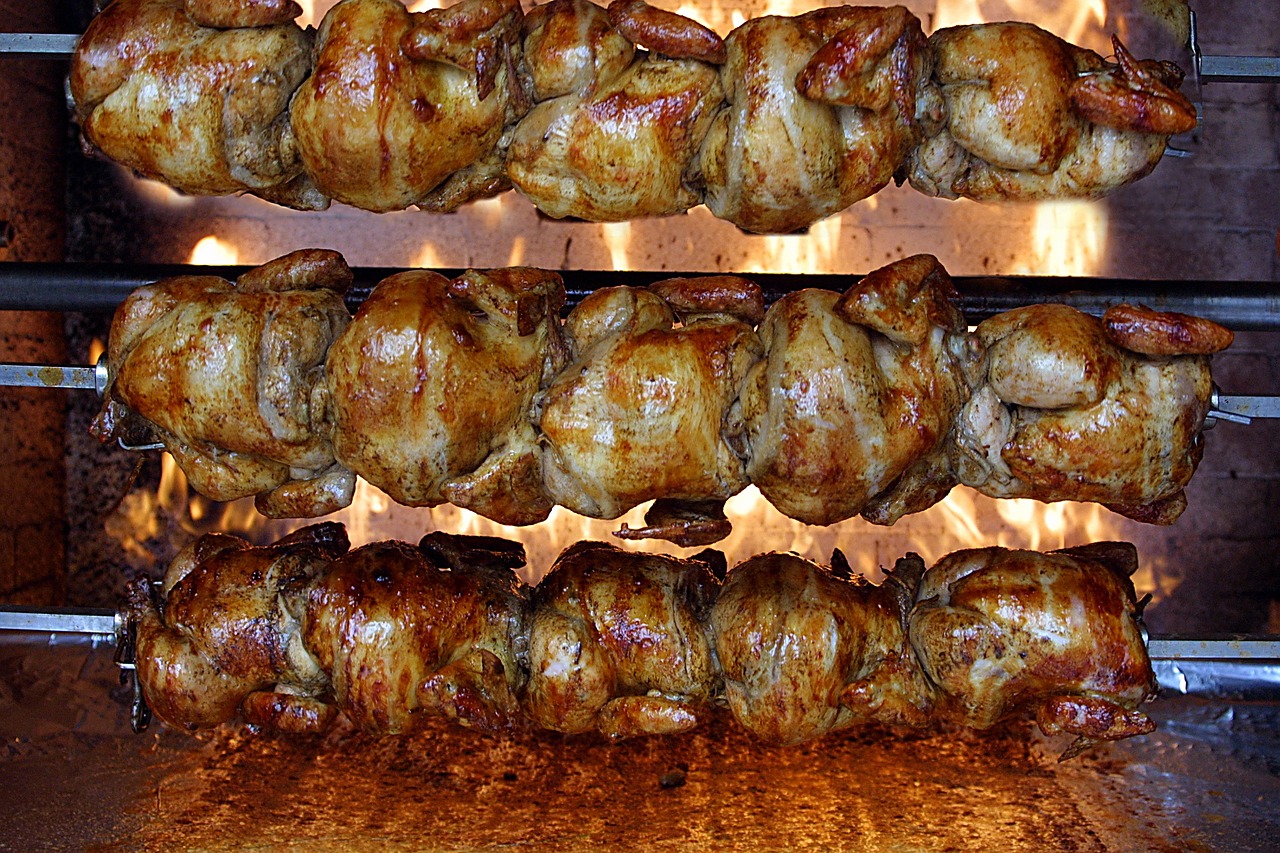 25. The thermometer has not been calibrated
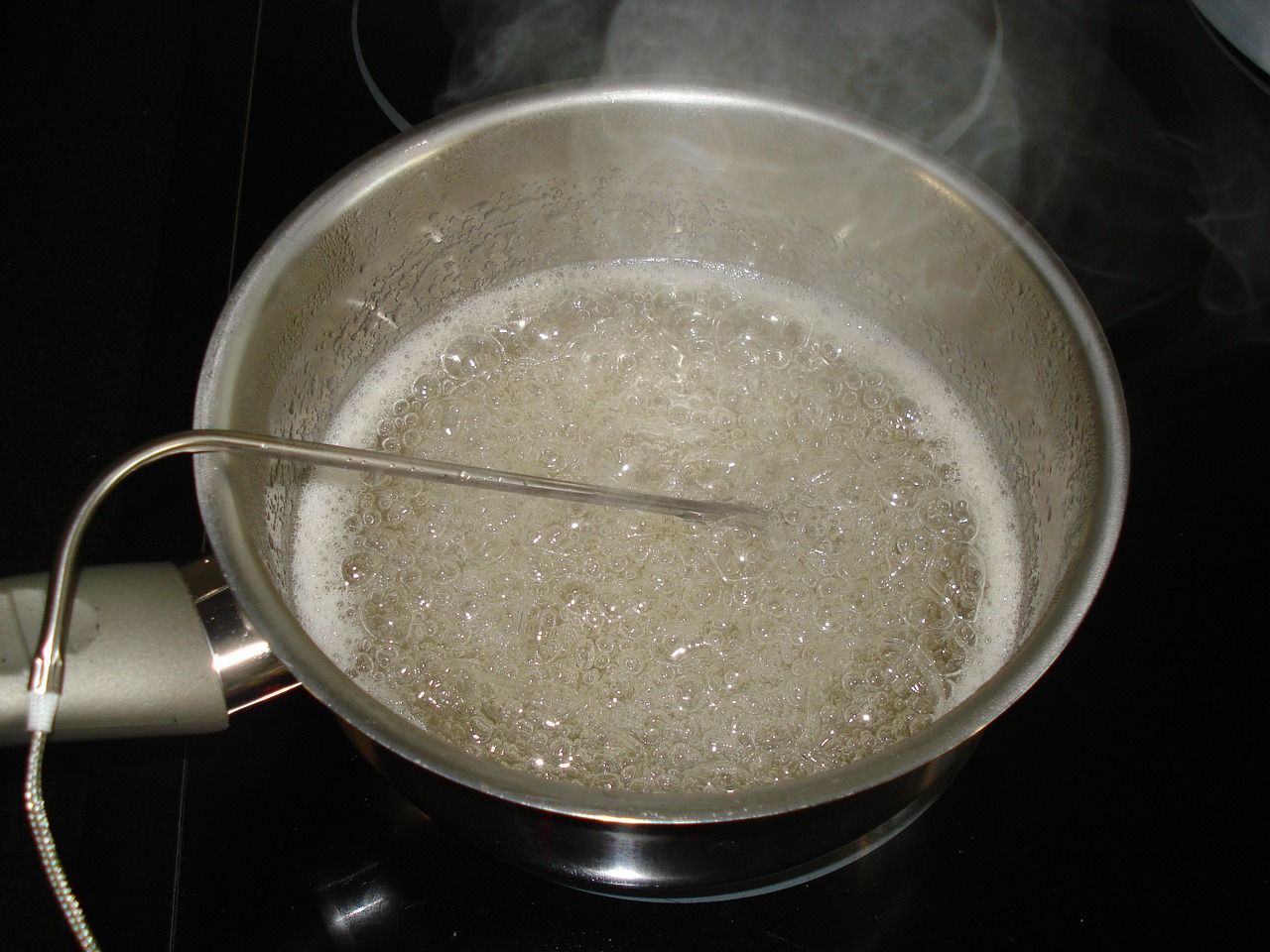 26. Customers are allowed in the kitchen
All pictures came from Pixabay